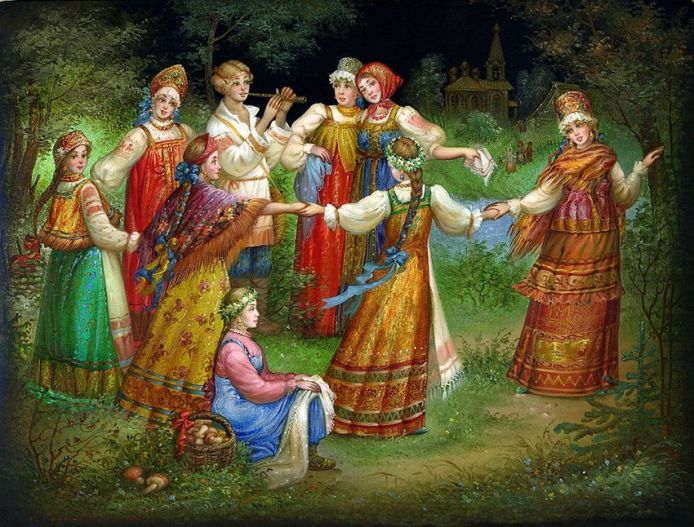 Композитор – имя ему народ
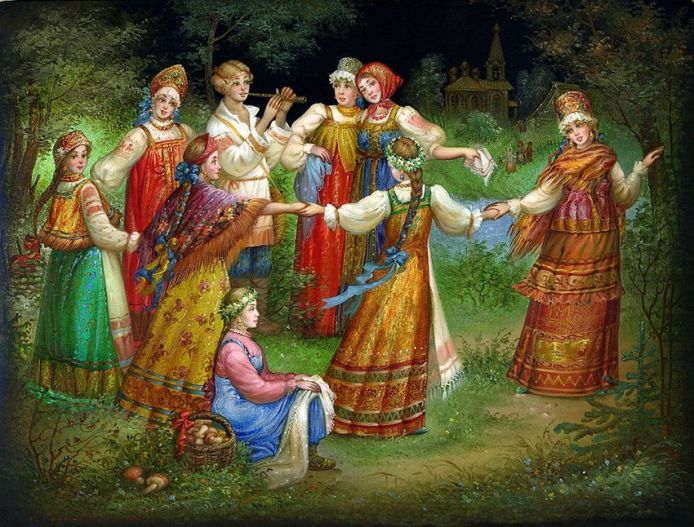 Что такое фольклор?
Фолькло́р (от англ. folk-lore — «народная мудрость») — народное творчество, чаще всего устное
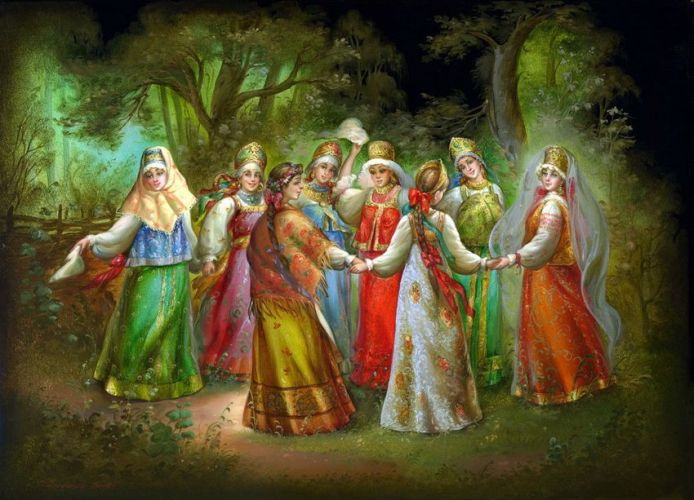 В народных песнях глубоко и правдиво отразилась история русского народа с древнейших времён до наших дней. Сочиненные неизвестными певцами-сказителями, они хранятся в памяти народа и передаются из уст в уста. Русская народная песня на протяжении всей жизни сопровождала человека
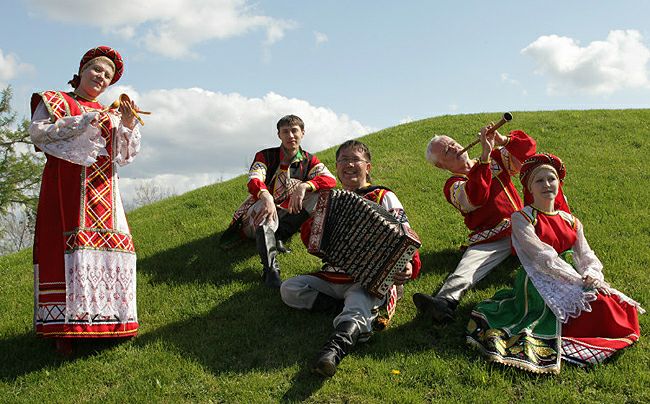 Жанры русских народных песен
Жанры русских народных песен
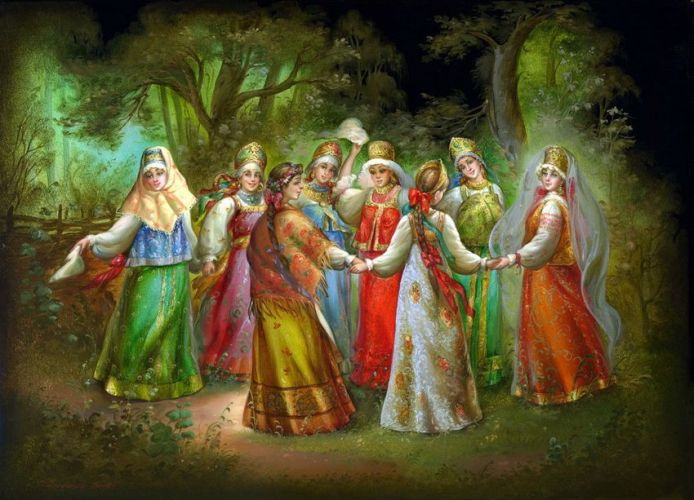 Музыкальные жанры – исторически сложившиеся разновидности музыкальных произведений, определяемые условиями их бытования (сочинения и исполнения) составом исполнителей, особенностями содержания и структуры.
Музыкальный жанр — различные виды музыкального творчества в связи с их происхождением, а также способом и словиями их исполнения.
Жанры народных песен
шуточные
игровые
частушки
исторические
солдатские
лирические
колыбельные
обрядовые
трудовые
хороводные
плясовые
былины
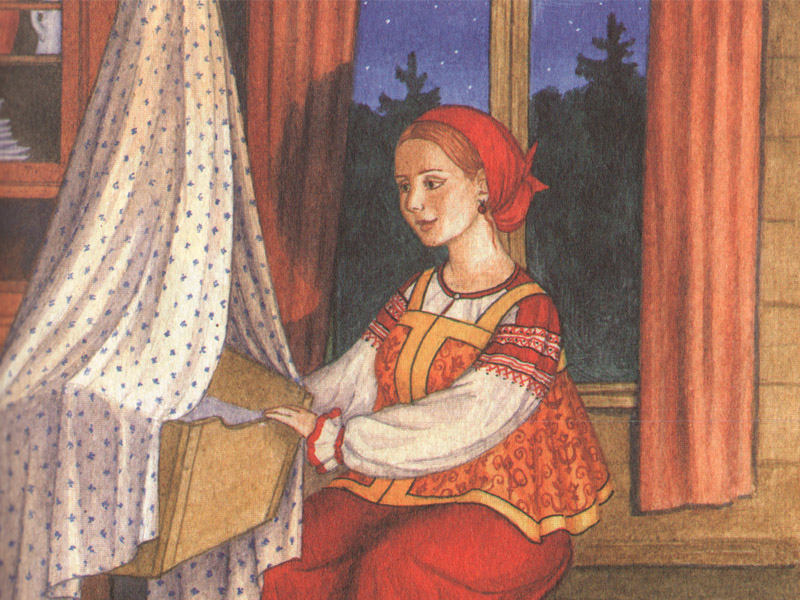 Колыбельные песни
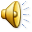 КАЛЕНДАРНЫЕ ПЕСНИ
Календарные песни — это песни, исполняемые в определенное время года и связанные с годовым кругом земледельческих работ, другими словами, это песни, исполнение которых в другое время, вне праздничного обычая, было лишено всякого смысла
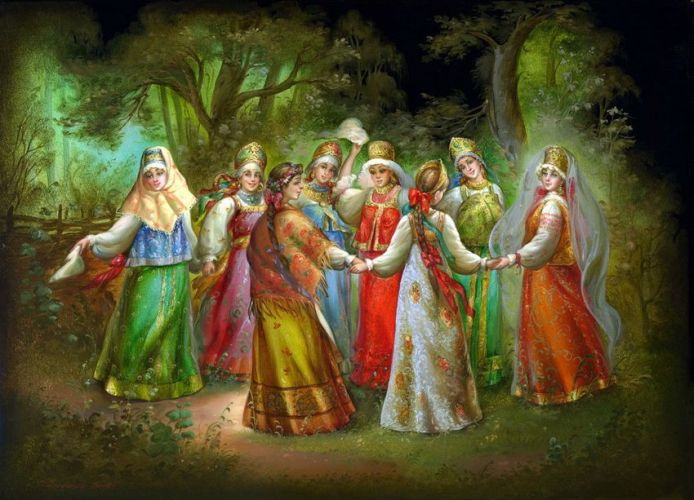 ХОРОВОДНЫЕ ПЕСНИ
Хоровод – древнейший вид народного танцевального искусства; сочетает хореографию с драматическим действием, переплясом, песней.
Хороводные песни - это песни, сопровождающие хороводы.
Солдатские песни
СОЛДАТСКИЕ ПЕСНИ - народные песни, возникшие в солдатской среде. Возникновение солдатских песен в России относится к XVIII в.
 По содержанию солдатские песни делятся на военно-исторические и бытовые. 
В первых получили отражение военные события начиная со времен Петра I (Северная война 1700—21) и кончая первой мировой войной 1914—18. В большинстве военно-исторических солдатских песен от лица очевидца изображаются яркие батальные сцены, смелость, находчивость и выносливость русских воинов, создаются образы полководцев — А. В. Суворова, М. И. Кутузова.
Бытовые солдатские песни создаются, как правило, в стиле традиционных крестьянских лирических песен. В них нарисованы картины повседневной солдатской жизни. Глубокой грустью проникнуты песни о трудном солдатском ученье, тяжелых походах.
Трудовые песни
Трудовые песни возникли в глубокой древности. Их появление связано со стремлением древних славян облегчить физический труд. Ритм этих песен организовывал движения работающих
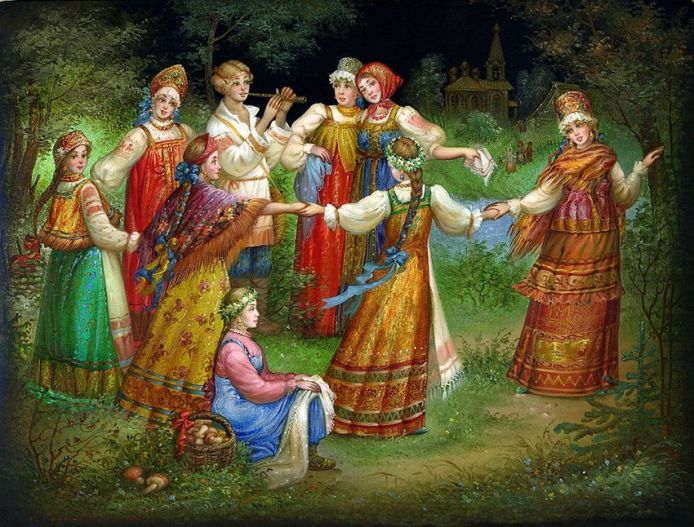 Большое количество песен было сложено в среде бурлаков
Бурла́к — наёмный рабочий в России XVI— начала XX веков, который, идя по берегу (по т. н. бечевнику), тянул при помощи бечевы речное судно против течения. В XVIII—XIX веках основным типом судна, водимым бурлацким трудом, была расшива.
Бурлацкий труд являлся сезонным. Лодки тянули по «большой воде»: весной и осенью. Для выполнения заказа бурлаки объединялись в артели. Труд бурлака был крайне тяжёлым и монотонным. Скорость передвижения зависела от силы попутного или встречного ветра. При попутном ветре на судне (расшиве) поднимался парус, который значительно ускорял передвижение. Выдерживать темп движения бурлакам помогали песни. Одной из известных бурлацких песен является «Эх, дубинушка, ухнем», которая обычно пелась для координации сил артели в один из самых тяжёлых моментов: страгивании расшивы с места после подъёма якоря.
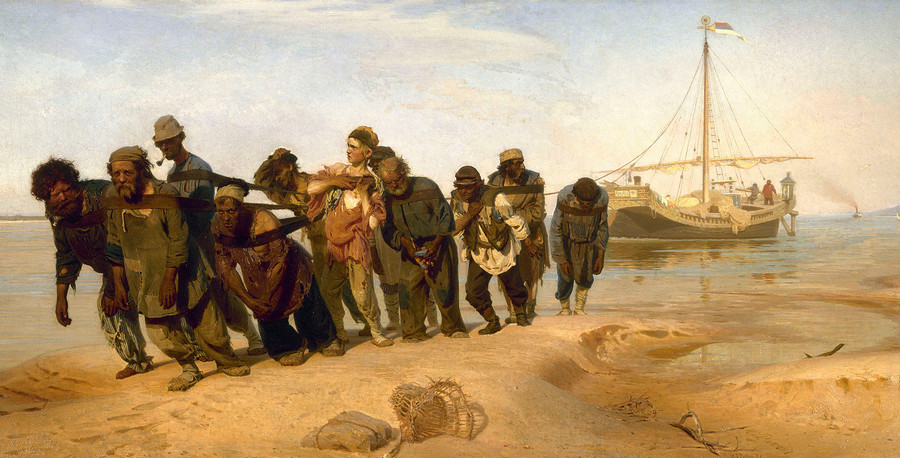 Картина И. Репина «Бурлаки на Волге»
Песни часто сопровождались народными инструментами
Каждый человек должен знать историю и культуру своей страны. Музыканты во все времена обращались к народному творчеству, занимались «собиранием» народных песен, издавали сборники песен и  использовали народные мелодии в своих произведениях.